Lecture 21: Dynamic Information Flow Control
CS 181S		       		     November 12, 2018
2
Information flow policies
Can flow to:
Alice
Doc
Automatic deduction of policies!
computation
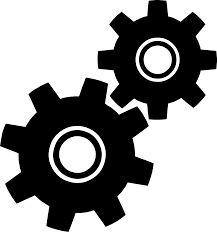 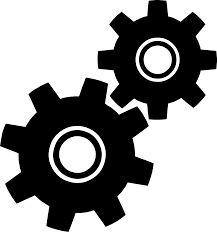 Can flow to:
Alice
Can flow to:
Alice
Doc’’
Doc’
[Speaker Notes: For example, if a document Doc is allowed to flow only to Alice, then any document derived from Doc is allowed to flow only to Alice, too. Otherwise, the IF policy on Doc would be violated.]
Labels represent policies
Secret, {nuc, crypto}
Secret, {nuc}
Conf, {nuc,crypto}
Secret, {crypto}
Conf, {nuc}
Secret, {}
Conf, {crypto}
Conf, {}
[Speaker Notes: Hasse diagram]
4
Noninterference [Goguen and Meseguer 1982]
An interpretation of noninterference for a program:
Changes on H inputs should not cause changes on L outputs.
H
H
L
L
Outputs
Inputs
Program
5
Static type system
Assignment-Rule:
G ⊢ e : ℓ
G ⊢ e : ℓ
If-Rule:
G ⊢ e : ℓ
While-Rule:
Sequence-Rule:
6
Soundness of type system
7
Limitations of the type system
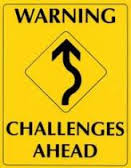 8
This type system does not prevent leaks through covert channels.
9
A solution
To prevent covert channels due to infinite loops, strengthen the typing rule for while-statement, to allow only low guard expression:




Now, type correctness implies termination sensitive NI.
But, the enforcement mechanism becomes overly conservative.
Another solution? Research!
10
This type system is not complete.
11
This type system is not complete.
12
Can we build a complete mechanism?
Is there an enforcement mechanism for information flow control that has no false negatives?
A mechanism that rejects only programs that do not satisfy noninterference?
No! [Sabelfeld and Myers, 2003]
“The general problem of confidentiality for programs is undecidable.”
The halting problem can be reduced to the information flow control problem.
Example: 
  c; l:= h
If we could precisely decide whether this program is secure, we could decide whether c terminates!
13
Can we build a mechanism with fewer false positives?
Switch from static to dynamic mechanisms!
Dynamic enforcement
15
Dynamic Enforcement
16
Dynamic Enforcement
17
But, there is a caveat…
18
Output
19
But, there is a caveat…
20
Output
[Speaker Notes: Exercise: have them compute output labels when h <= 0, h > 0]
21
The Problem with Dynamic Mechanisms
Purely dynamic mechanisms are usually unsound.
Purely dynamic mechanism with additional restrictions can become sound:
Restriction: Stop execution whenever the guard expression of a conditional command is high.
But, the resulting mechanism is more conservative than desired.
Alternatively…
22
Use on-the-fly static analysis
Use on-the-fly static analysis to update the labels of target variables in untaken branch.
The resulting mechanism is sound and less conservative.
23
Use on-the-fly static analysis
x:=0;
   if h>0 then x:=1 else skip
Execute taken branch.
h>0 is evaluated to false.
24
Use on-the-fly static analysis
x:=0;
   if h>0 then x:=1 else skip
Apply on-the-fly static analysis to the untaken branch.
25
Use on-the-fly static analysis
x:=0;
   if h>0 then x:=1 else skip
Exercise
27
Static versus Dynamic
Static:
Low run time overhead.
No new covert channels.
More conservative.
Dynamic
Increased run time overhead.
Possible new covert channels.
Less conservative.
Ongoing research for both static and dynamic.
Different expressiveness of policies, different NI versions, different mechanisms.
Information Flow Control In practice(ISH)
29
Past and current research on dynamic analysis
RIFLE (ISA) [Vachharajani et al. 2004]
HiStar (OS) [Zeldovich et al. 2006]
Trishul (JVM) [Nair et al. 2008]
TaintDroid (Android) [Enck et al. 2010]
LIO (Haskell) [Stefan et al. 2011]
...
TaintDroid
Smartphones run apps developed by (potentially untrusted) third parties
Apps can access sensitive information (location, contacts, etc.)
In Android, users grant apps particular permissions on download
End-user license agreement (EULA) states how information will be used
How can you tell whether app behavior follows its permissions?
TaintDroid Labels
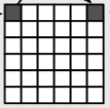 Sensitive, {GPS,camera}
Sensitive, {GPS, contacts}
Sens, {camera, contacts}
Sensitive, {GPS}
Sensitive, {camera}
Sensitive, {contacts}
Public
[Speaker Notes: automatically associated with data based on source
32 binary taint markings]
Android Background Info
Linux-based, open source, mobile-phone platform
Middleware written in Java and C/C++.
Functionality implemented  by (3rd party) applications.
Apps run on top of middleware.
Applications written in Java.
Compiled into Dalvik Executable(DEX) byte-code format.
custom byte-code
Register-based as opposed to stack-based.
Executes within Dalvik VM interpreter instance.
Runs isolated on the platform.
Has unique UNIX user ids.
Communicate via binder IPC mechanism.
TaintTracking
Instrument VM interpreter to provide variable-level taint tracking
Use message-level tracking between apps
Use method-level tracking in native libraries
Use file-level tracking for persistent data
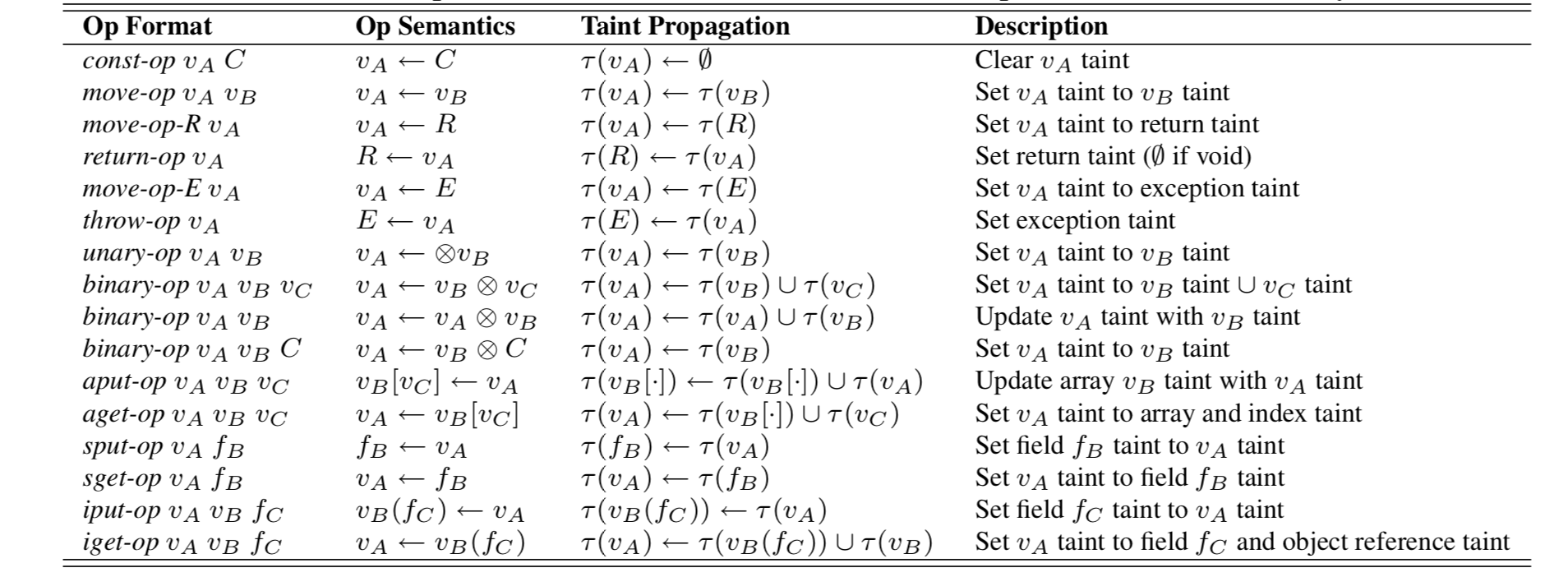 Limitations
Dynamic IFC mechanisms incur run-time overhead 
14% for CPU bound microbenchmark
Negligible for interactive applications
Doesn't capture implicit flows
Experimental Findings
Researchers studied real-world apps with TaintDroid
Of 30 apps, found:
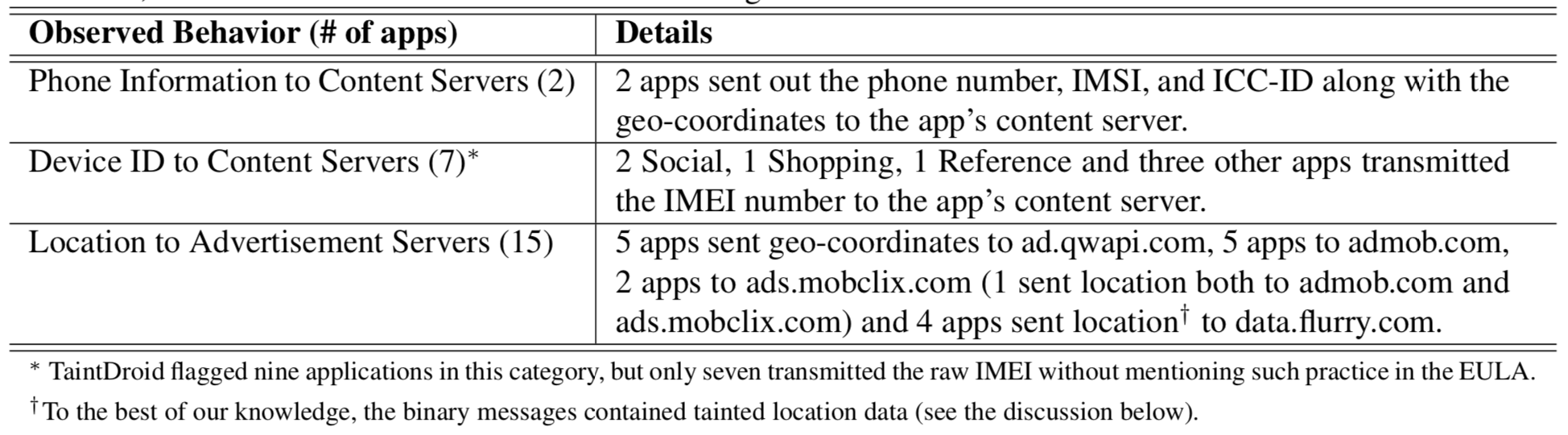 Flume
Extends linux with process-level information flow control
User-level implementation
No new OS, can use existing communication abstractions
Flume Labels
Lattice of labels
Label summarizes which categories of data a process is assumed to have seen. 
Examples:
{ “Financial Reports” }
{ “HR Documents” }
{ “Financial Reports” and “HR Documents” }

Processes have an integrity label and a confidentiality label
Processes can upgrade their labels
Processes can create new tags, can declassify tags they created
Inter-process communication mediated by Flume to enforce IFC
“tag”
“label”
Information Flow Control in Flume
Linux processes communicate via a variety of channels: sockets, pipes, shared memory
Endpoint abstraction: process can specify which privileges can be used when communicating through each endpoint
Information Flow Control in Flume
Linux processes communicate via a variety of channels: sockets, pipes, shared memory
Endpoint abstraction: process can specify which privileges can be used when communicating through each endpoint
Flume mediates all communications between endpoints (system call delegation)
Flume RM
Web App
glibc
Flume Libc
Linux Kernel
Secret Data
Information Flow Control in Flume
Linux processes communicate via a variety of channels: sockets, pipes, shared memory
Endpoint abstraction: process can specify which privileges can be used when communicating through each endpoint
Flume mediates all communications between endpoints (system call delegation)



Flume enforces IFC
Flume RM
Web App
glibc
Flume Libc
Linux Kernel
Secret Data
Process p
Process q
Sp = {}
Dp = { HR }
Sq = { HR }
e
f
Se = { HR }
Sf = { HR }
Limitations
Dynamic IFC mechanisms incur run-time overhead
30-40% reduction in throughput for file I/O
Increased latency
Large trusted computing base
Coarse granularity 
Alternative solutions: 
Dedicated OS (e.g., Asbestos, HiStar)
PL-level techniques (e.g., DLM, TaintDroid)